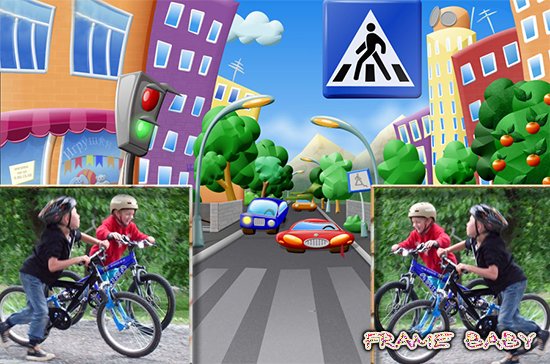 Шаблон для презентации к занятиям по правилам дорожного движения«Изучаем Правила Дорожного Движения, предупреждаем дорожно-транспортные происшествия»
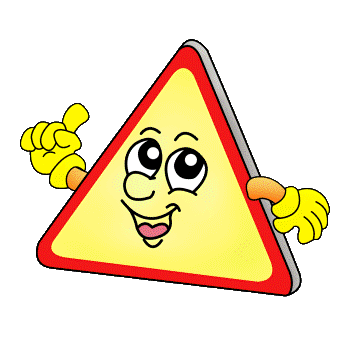 Автор – составитель: Чубаева Наталья Николаевна, воспитатель ГПД, 1 квалификационной категории, МОУ «С(К)ОШИ №4», города Магнитогорска, Челябинской области, 2016 год
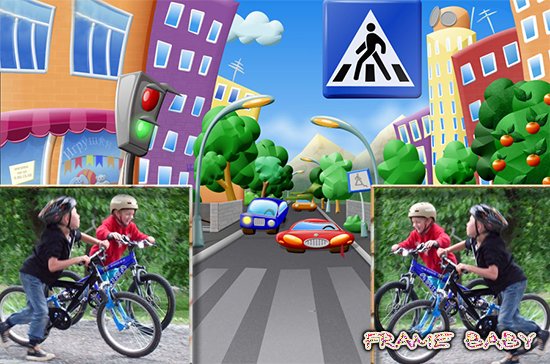 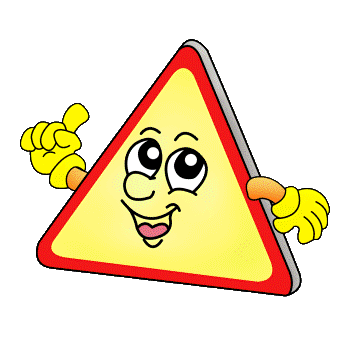 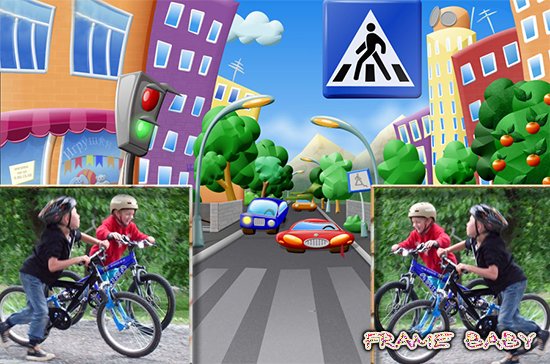 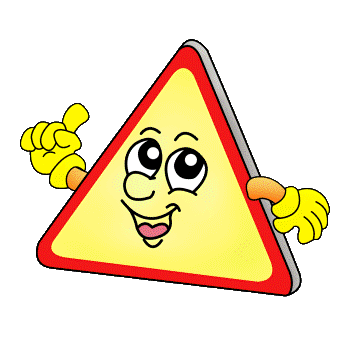 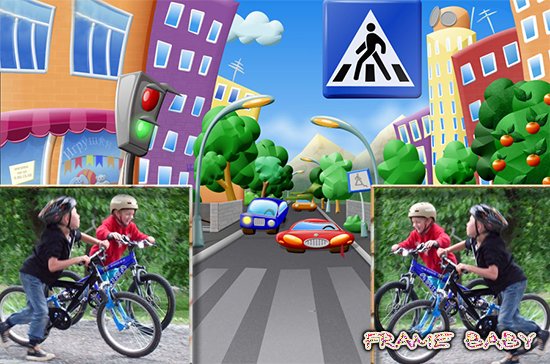 Источники
https://yandex.ru/images/search?img_url=http%3A%2F%2Fframebaby.ru%2Fuploads%2Fposts%2F2011-09%2F1316832501_uchasnik-dorozhnogo
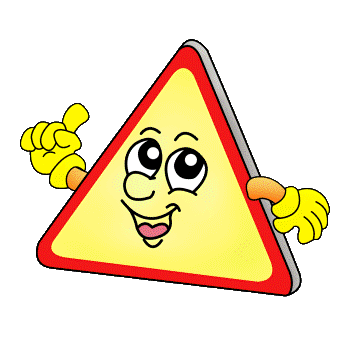